برنامه های در حال اجرا
گزارش خطرسنجی در جمعیت 30 سال به بالا 
معاونت بهداشتی از پاییز 95 تا ( 30 / 8 / 98 )
1
برنامه های در حال اجرا
گزارش مراقبت بیماری ها ( سه ماهه شهریور، مهر و آبان)
2
گزارش وضعیت موجود (براساس آخرین پیمایش ها )
گزارش وضعیت موجود (براساس آخرین پیمایش ها )
میزان مرگ منتسب به هر یک از عوامل خطر
درصد سهم مرگ و میر ناشی از بیماری قلبی و عروقی به کل مرگ
تعداد کل مرگ در استان اصفهان
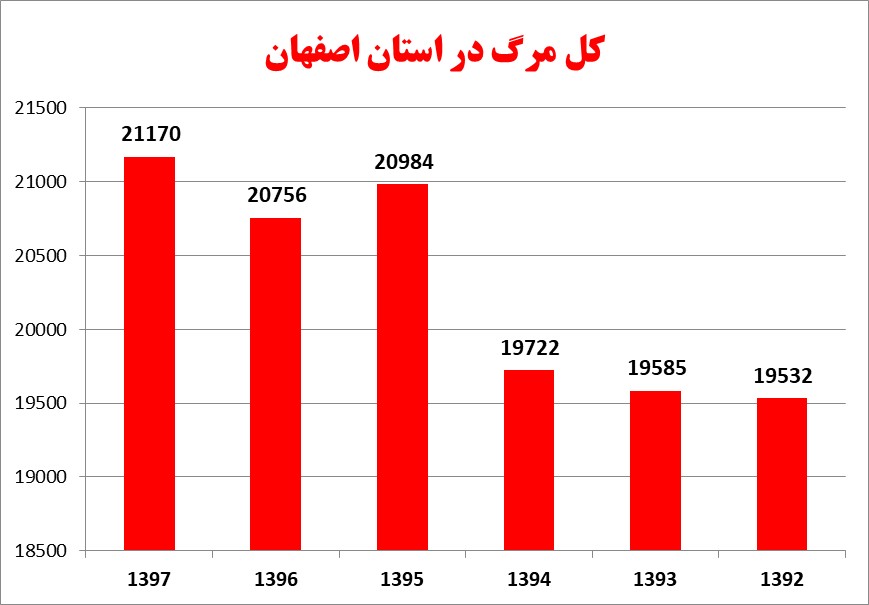 تعداد کل مرگ ناشی از بیماری های قلبی عروقی در استان اصفهان
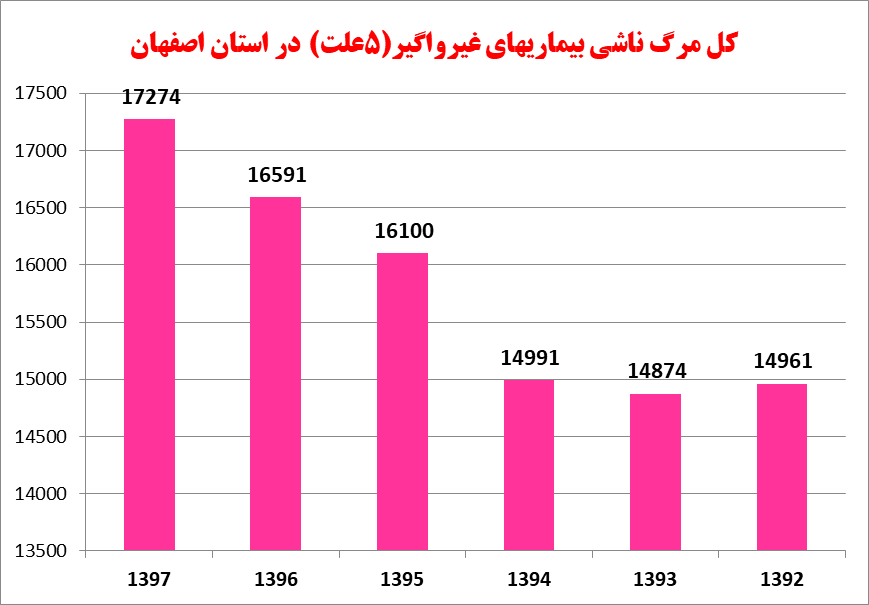 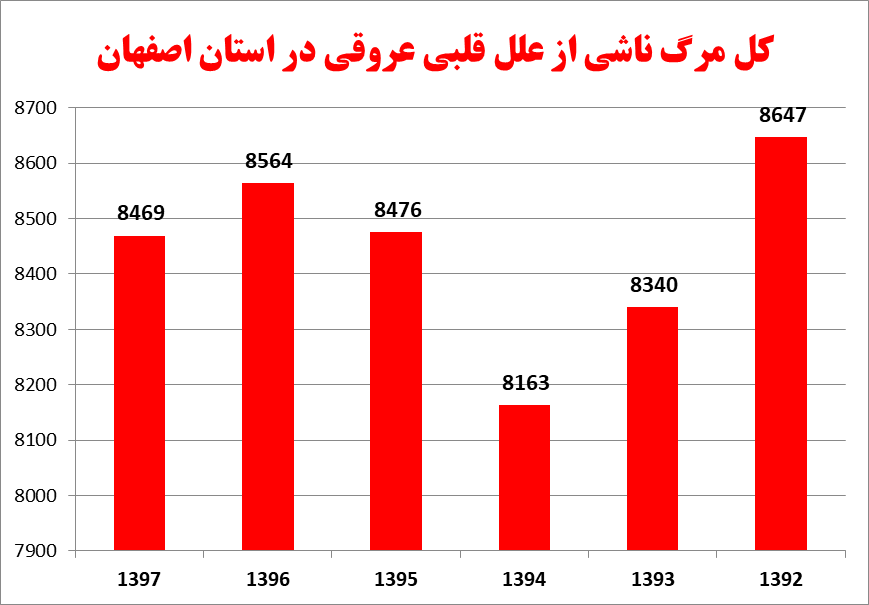 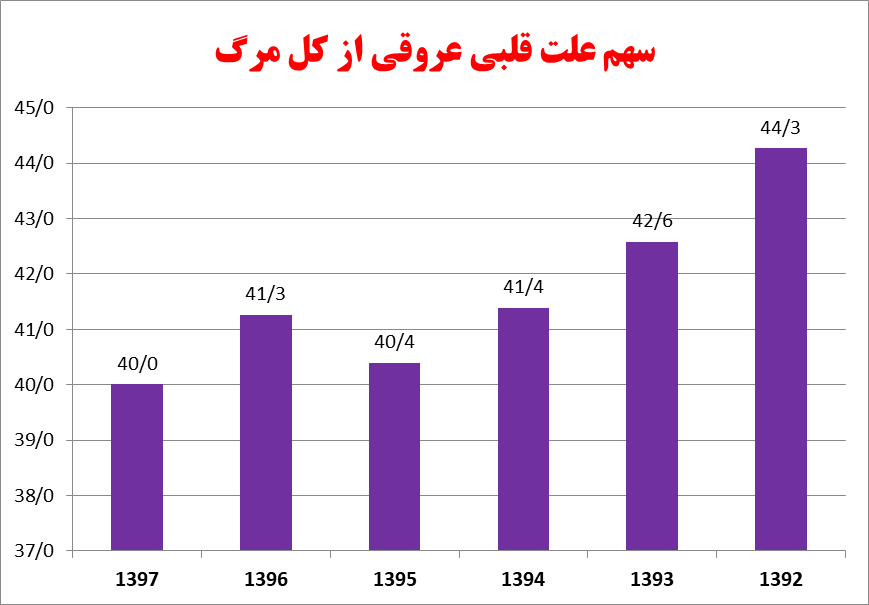 [Speaker Notes: 93 در کشور 46 درصد و سال 94 در کشور 41/6 درصد]
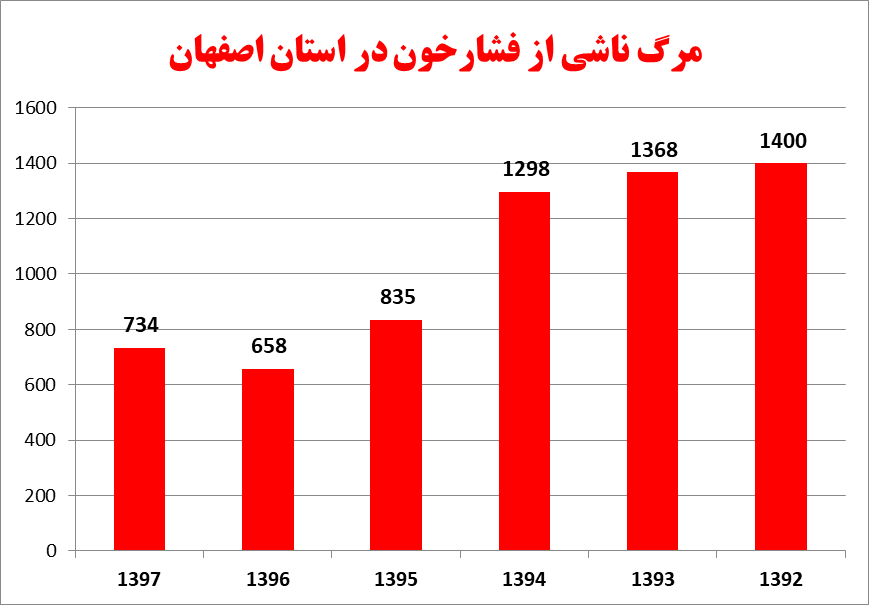 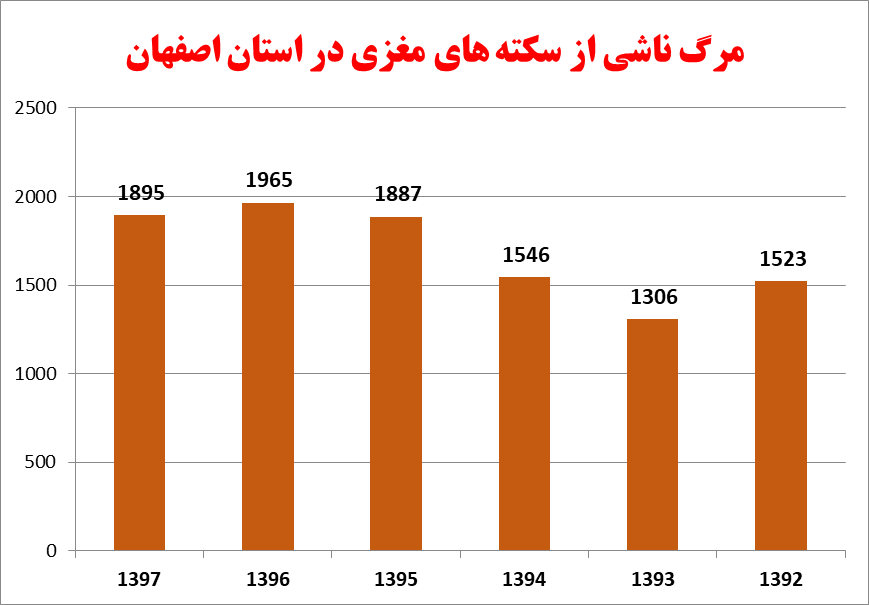 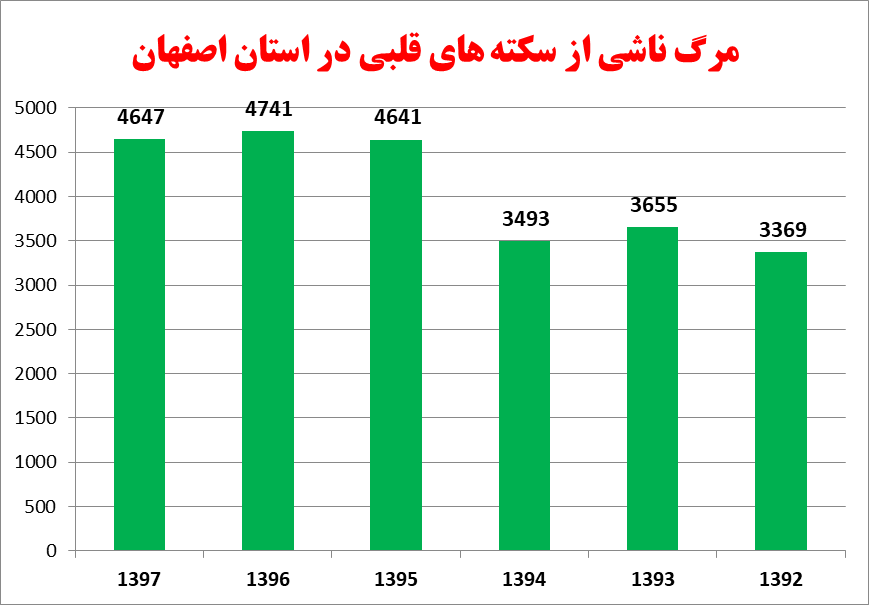 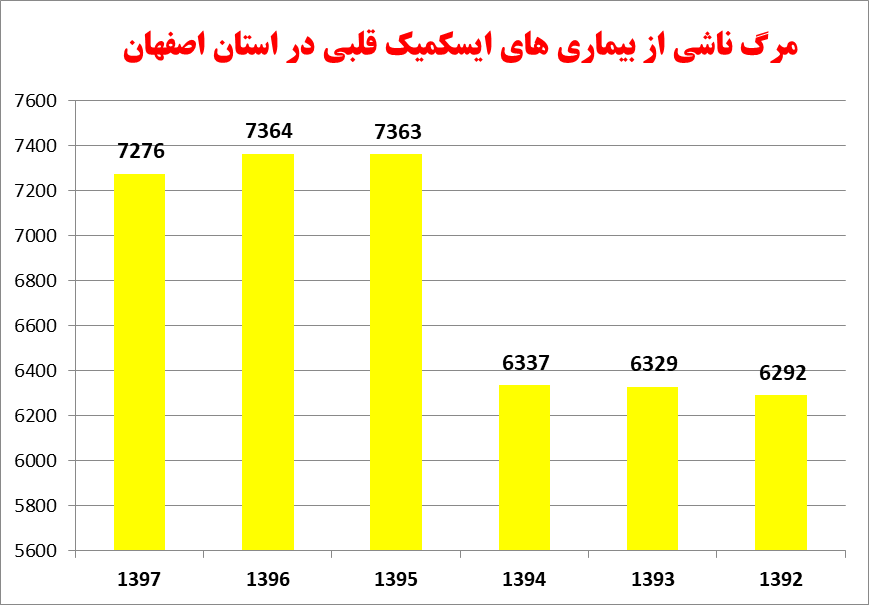 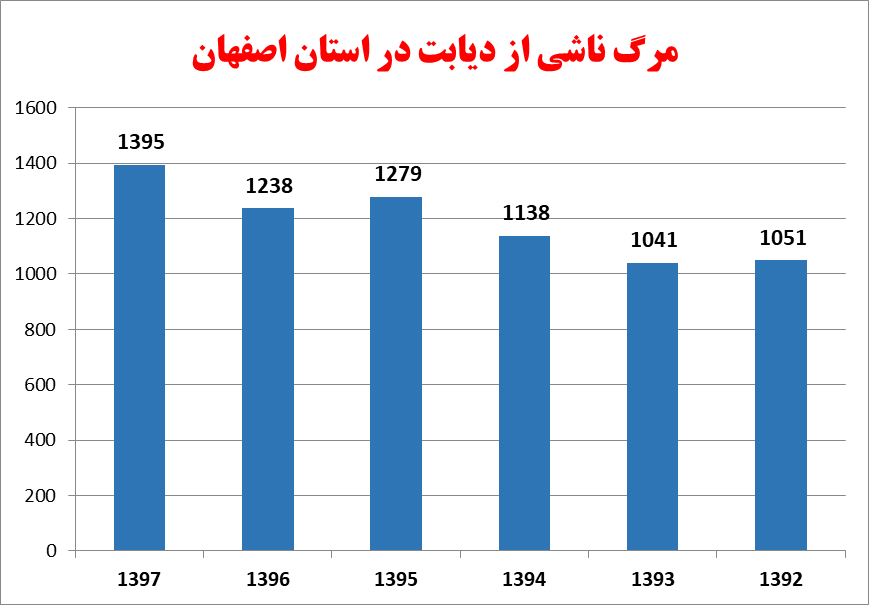 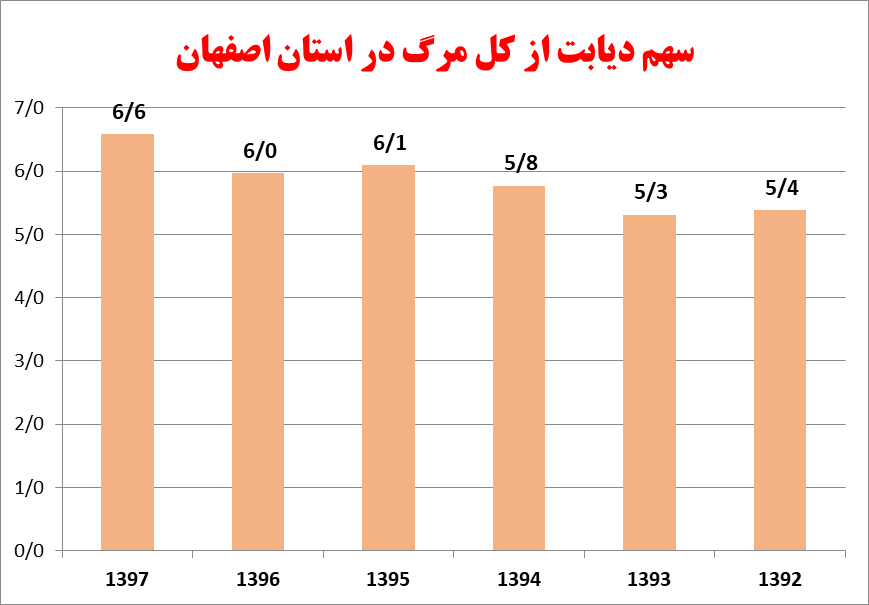 [Speaker Notes: سال 93 در کشور 2 درصد]
اعلام روند زمانی  شاخص ها در استان
اعلام روند زمانی  شاخص ها در استان
اعلام روند زمانی  شاخص ها در استان
اعلام روند زمانی  شاخص ها در استان
اعلام روند زمانی  شاخص ها در استان
اعلام روند زمانی  شاخص ها در استان
اعلام روند زمانی  شاخص ها در استان
اعلام روند زمانی  شاخص ها در استان
اعلام روند زمانی  شاخص ها در استان
اعلام روند زمانی  شاخص ها در استان
اعلام روند زمانی  شاخص ها در استان
اعلام روند زمانی  شاخص ها در استان
اعلام روند زمانی  شاخص ها در استان
اعلام روند زمانی  شاخص ها در استان
اعلام روند زمانی  شاخص ها در استان
اعلام روند زمانی  شاخص ها در استان
اعلام روند زمانی  شاخص ها در استان
اعلام روند زمانی  شاخص ها در استان
اعلام روند زمانی  شاخص ها در استان
اعلام روند زمانی  شاخص ها در استان
اعلام روند زمانی  شاخص ها در استان
اعلام روند زمانی  شاخص ها در استان